শুভেচ্ছা
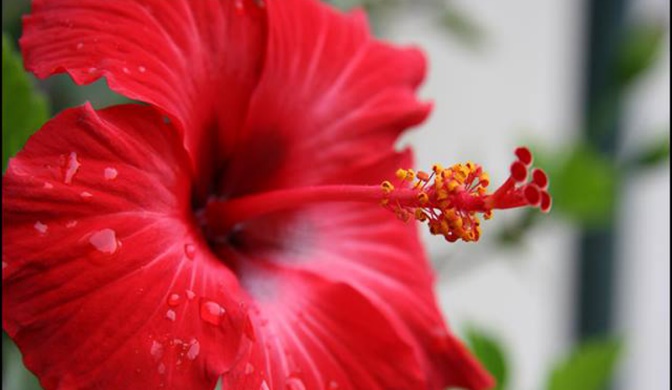 মোঃ শিহাব উদ্দীন 
সিনিয়র শিক্ষক
আশেকানে আউলিয়া আবদুল মোনায়েম উবি। 
হাজীপাড়া, পাঁচলাইশ (বায়েজিদ), চট্টগ্রাম।
E-mail: mdshehab@gmail.com
Mobile: 01991953907
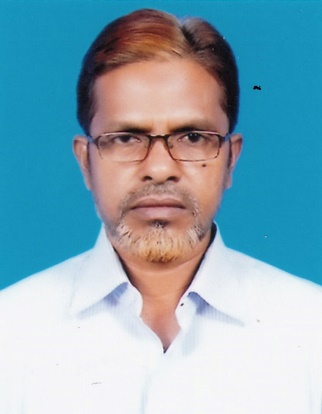 বিষয়ঃ গণিত
শ্রেণিঃ ৬ষ্ঠ
সময়ঃ ৫০ মি
মানসিক প্রস্তুতিঃ
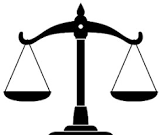 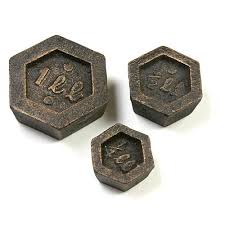 পাল্লা
কেজি
পাঠ শিরোনামঃ
সরল সমীকরণ
অধ্যায়ঃ পঞ্চম
শিখনফলঃ
সমীকরণ কী তা বিশ্লেষণ করতে পারবে। 
সরল সমীকরণ ব্যাখ্যা করে, সমাধান করতে পারবে।
সমীকরণ গঠন করতে পারবে এবং সমাধান করতে পারবে।
x + 3 = 5  
একটি গাণিতিক খোলা বাক্য এবং সমতা । 
সমান চিহ্ন সংবলিত গাণিতিক খোলা বাক্যকে সমীকরণ বলে । 
এখানে অজানা বা অজ্ঞাত রাশি কি ?  উত্তরঃ    X 
একটি সমীকরণের কয়টি পক্ষ থাকে ? উত্তরঃ    2 
(=) চিহ্নের বাম পাশের রাশিকে বামপক্ষ                     এবং ডান পাশের রাশিকে ডানপক্ষ বলে ।
10
+
+
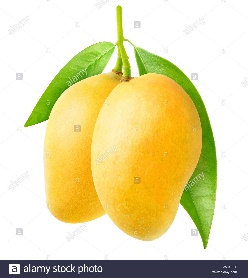 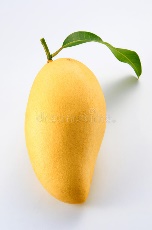 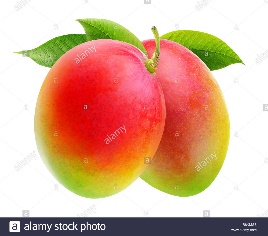 এখানে আম কে x দ্বারা চিহ্নিত করলে, সমীকরণটি হয় –
     2x + x + 2x = 10  
  or, 3x + 2x = 10 
    or,  5x  = 10 
      or, x  = 2 
    Ans.  2
x + 4 = 6,  x + 1 = 3  
এগুলো হল সরল সমীকরণ । 
সুতরাং চলকের একঘাতবিশিষ্ট সমীকরণকে সরল সমীকরণ।
  x + 4 = 6 সমীকরণটি সমাধান করি ----
       x + 4 = 6
    or, x + 4 – 4 = 6 – 4 
    or, x = 2 
    অতএব  x = 2  Ans.
* সমীকরণটির মূল নির্ণয় করঃ  2x + 5 = 9
কোন সংখ্যার 7 গুণ সমান  21  হবে । 
উত্তরঃ 
       মনে করি সংখ্যাটি = x
       7x  =  21
      or,  x  =  3 
     Ans.  3
2x + 5  =  9
Or, 2x + 5 – 5 = 9 – 5 
Or, 2x  =  4 
Or, x  =  2 
Ans.  2
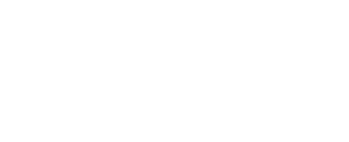 দলীয় কাজঃ
Group – A ,    x + 3 = 7
Group – B ,   y –  4 =  3
Group – C ,  z + 3  =  5
মূল্যায়নঃ
** সমীকরণ বলতে কী বুঝ ?
5x =10  সমীকরণটিতে চলকের মান কত ?
সরল সমীকরণ কী ?
বাড়ির কাজঃ
তিনটি ক্রমিক স্বাভাবিক সংখ্যার যোগফল  30  হলে সংখ্যা তিনটির 
সমষ্টি কত ?
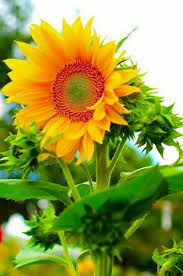 সবাইকে ধন্যবাদ